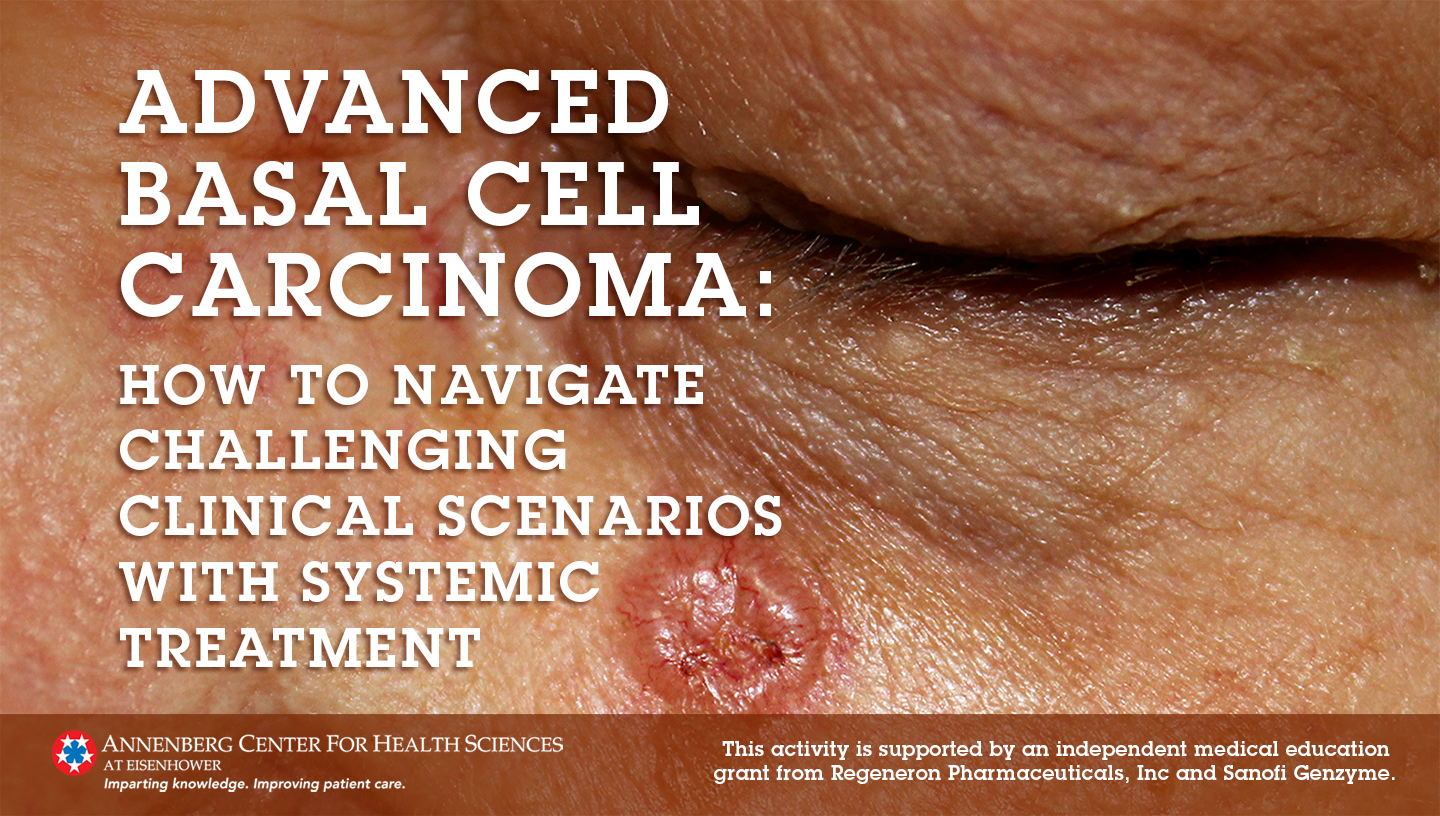 Update #4: October 2021
As in medicine generally, the management of patients with locally advanced basal cell carcinoma is rapidly evolving. To help clinicians keep abreast of new information related to the management of patients with locally advanced basal cell carcinoma, this activity has been updated every 2 months; this is the final of 4 updates. This update includes new information published between August 1, 2021, and September 30, 2021, with a focus on 3 key publications. Links to other publications of potential interest are also provided.
Neoadjuvant vismodegib in the management of locally advanced periocular basal cell carcinoma
Curragh DS, et al. Eye (Lond). 2021;35(10):2740-2745.
Neoadjuvant vismodegib in the management of locally advanced periocular basal cell carcinoma
Goal: Assess the effect of vismodegib on the extent of surgical excision and histological response
Retrospective case series of patients treated with neoadjuvant vismodegib for locally advanced periocular basal cell carcinoma prior to surgical excision
Vismodegib continued until maximum clinical response
Difference between the estimated surgical margins prior to vismodegib and eventual margins was estimated
Curragh DS, et al. Eye (Lond). 2021;35(10):2740-2745.
Neoadjuvant vismodegib in the management of locally advanced periocular basal cell carcinoma (continued)
Patients (N=8) were treated for a median of 6 mos
Mean follow up 13.4 mos
Clinical response in 8/8; partial in 6/8
Complete histological regression in 2/8
Squamous differentiation in 2/8
Final surgical excision achieved clear margins in 8/8 with no recurrence at 13 mos
Side effects in 7/8
All resolved on treatment discontinuation
Curragh DS, et al. Eye (Lond). 2021;35(10):2740-2745.
Neoadjuvant vismodegib in the management of locally advanced periocular basal cell carcinoma (continued)
Conclusions
Neoadjuvant vismodegib showed mixed clinical and histopathological response in locally advanced periocular basal cell carcinoma
Final surgical excision achieved a reduction in defect size
Possible squamous differentiation in 2 cases
Curragh DS, et al. Eye (Lond). 2021;35(10):2740-2745.
Key clinical adverse events in patients with advanced basal cell carcinoma treated with sonidegib or vismodegib: A post hoc analysis
Gutzmer R, et al. Dermatol Ther (Heidelb). 2021;doi:10.1007/s13555-021-00588-8.
Key clinical adverse events in patients with advanced basal cell carcinoma treated with sonidegib or vismodegib: A post hoc analysis
Goal: Describe time to onset and severity of adverse events
Patients with histologically confirmed locally advanced or metastatic basal cell carcinoma
Setting: 2 studies reporting cumulative adverse event incidence every treatment cycle
Sonidegib phase 2 BOLT study: 30-day cycle
Expanded-access, open-label vismodegib study: 28-day cycle
Treatment
Sonidegib 200 mg once daily
Vismodegib 150 mg once daily
Gutzmer R, et al. Dermatol Ther (Heidelb). 2021;doi:10.1007/s13555-021-00588-8.
Key clinical adverse events in patients with advanced basal cell carcinoma treated with sonidegib or vismodegib: A post hoc analysis (continued)
Most common all-grade adverse events over 18 cycles
Most adverse events were grade ≤2
Median time to onset for adverse events: sonidegib > vismodegib
Except fatigue and weight loss (no difference)
Conclusion: lower overall incidence and slower onset of certain adverse events with sonidegib vs vismodegib
Gutzmer R, et al. Dermatol Ther (Heidelb). 2021;doi:10.1007/s13555-021-00588-8.
Effectiveness, safety and utilization of vismodegib in locally advanced basal cell carcinoma under real-world conditions in Germany – The non-interventional study NIELS.
Gutzmer R, et al. J Eur Acad Dermatol Venereol. 2021;35(8):1678-1685.
Effectiveness, safety and utilization of vismodegib in locally advanced basal cell carcinoma under real-world conditions in Germany – The non-interventional study NIELS
Goal: Assess effectiveness of vismodegib, with a special focus on duration of response, safety, and utilization
Patients with locally advanced basal cell carcinoma who had received ≥1 dose of vismodegib (N=66)
Treatment documented retrospectively/prospectively for ≤3 y
Gutzmer R, et al. J Eur Acad Dermatol Venereol. 2021;35(8):1678-1685.
Effectiveness, safety and utilization of vismodegib in locally advanced basal cell carcinoma under real-world conditions in Germany – The non-interventional study NIELS (continued)
Objective response rate 74.2%
Complete response 37.9%
Disease control rate 90.9%
Median duration of response 15.9 mos
49/66 (74.2%) with response
Median progression-free survival 19.1 mos
Median time to response 2.7 mos
340 adverse events reported in 63/66 (95.5%)
Serious adverse events: 22 events in 15 patients
Conclusion: results in real-world practice are similar to clinical trials
Gutzmer R, et al. J Eur Acad Dermatol Venereol. 2021;35(8):1678-1685.
Other Publications
Dunmann K, et al. Complete remission of basal cell carcinoma following treatment with cemiplimab after 2 years. JAMA Dermatol. 2021;157(8):1004-1006.
Grob JJ, et al. Position statement on classification of basal cell carcinomas. Part 1: unsupervised clustering of experts as a way to build on operational classification of advanced basal cell carcinoma based on pattern recognition. J Eur Acad Dermatol Venereol. 2021;35(10):1949-1956.
Patel AD, et al. Hedgehog inhibitors with and without adjunctive therapy in treatment of locally advanced basal cell carcinoma. Int J Dermatol. 2021;doi:10.1111/ijd.15836
Xavier C, et al. Vismodegib for treatment of periocular basal cell carcinoma – 6-year experience from a tertiary care center. An Bras Dermatol. 2021;S0365-0596(21)00219.